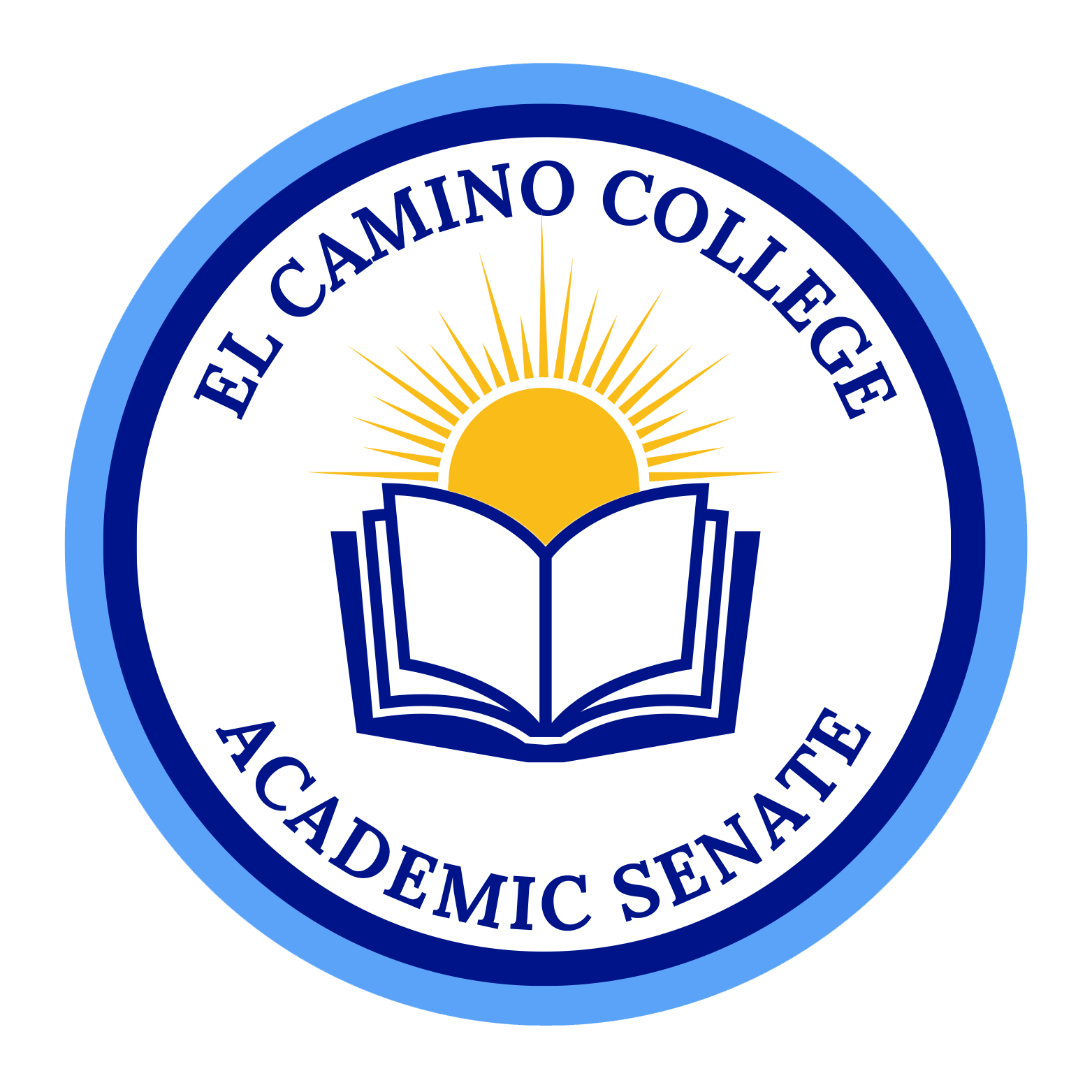 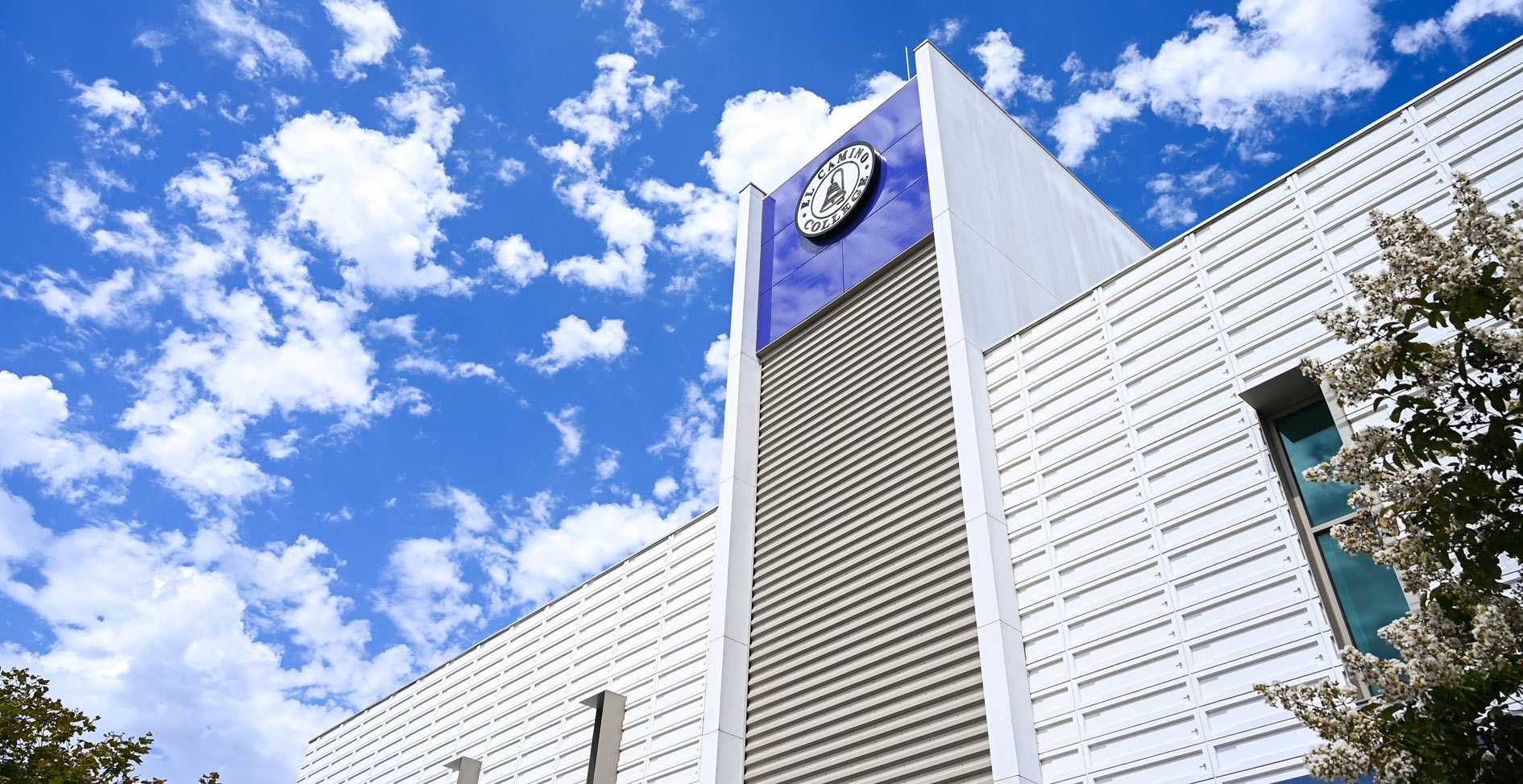 Academic Senate Meeting
4-18-2023
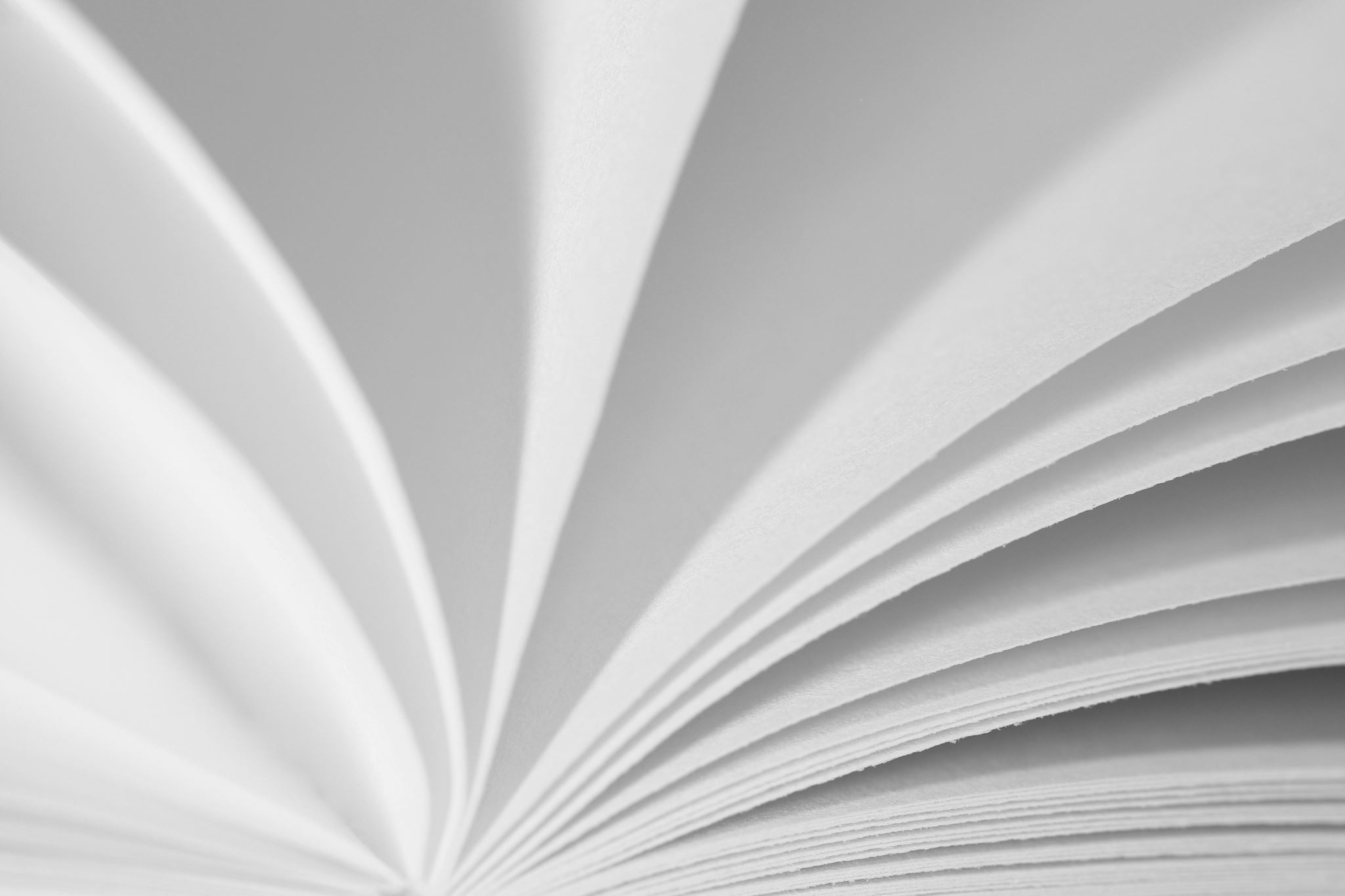 Approval of the  Minutes from (4-4-2023)Packet pages: 6-11
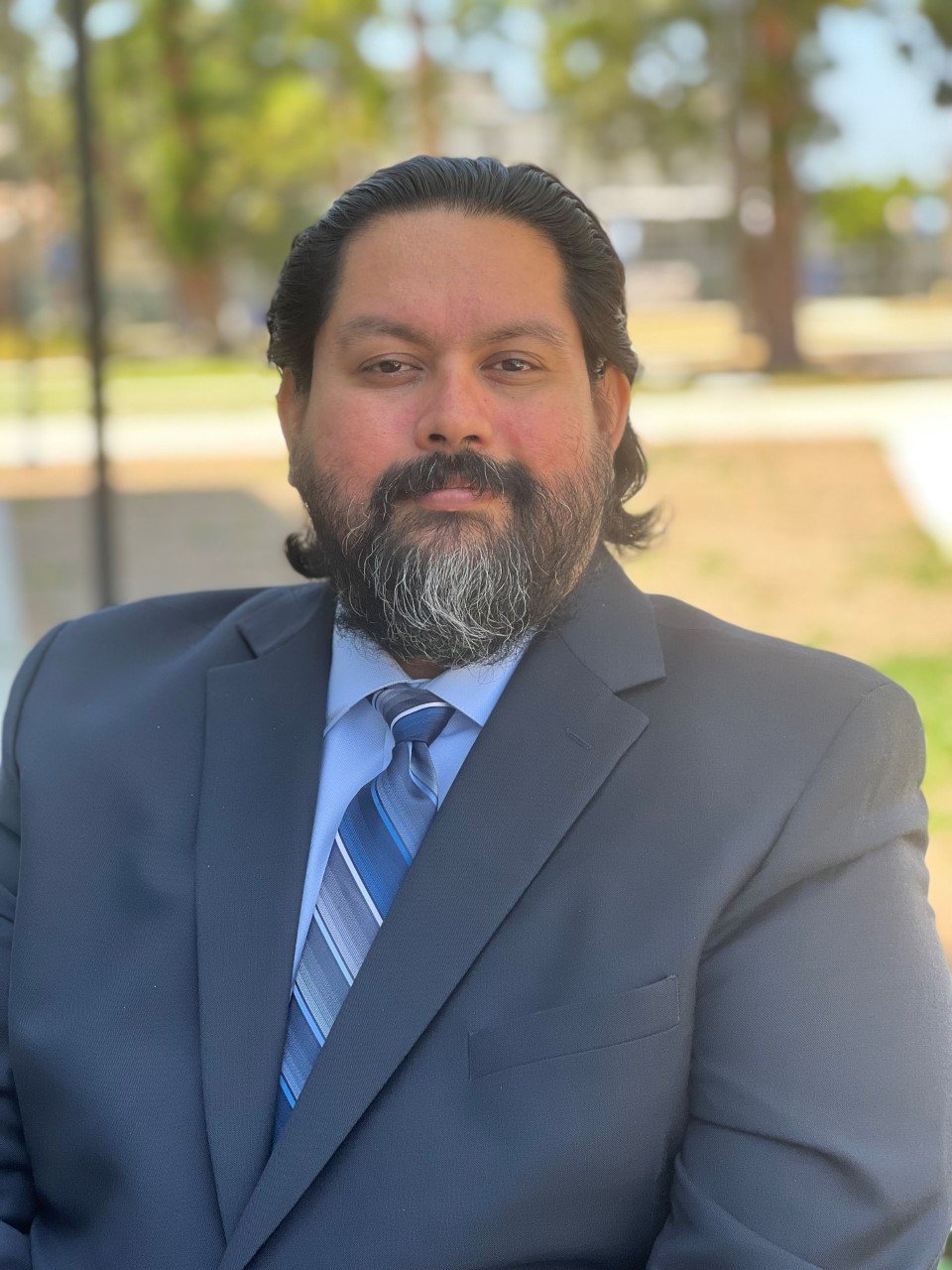 Gerson Valle| He/Him/His
Associate Dean of Mathematical Sciences
Welcome Dean's Representative!
Welcome The Union Reps
Samantha Quinonez| her/sheMajor: Journalism
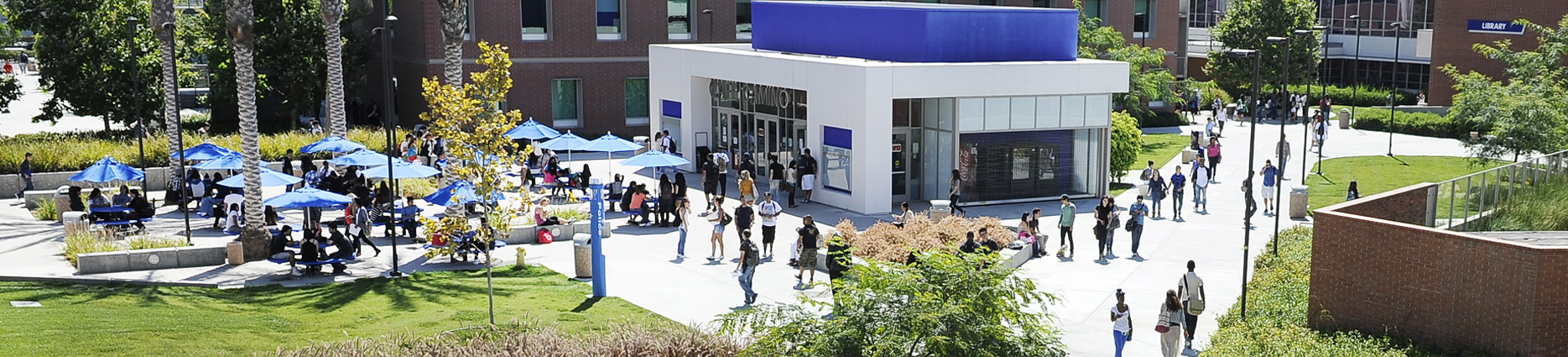 Unfinished Business
Packet pages 12-56
2022-2025 ECC Strategic Enrollment Management Plan
Packet pages 57-82
2022-2026 ECC Guided Pathways Workplan
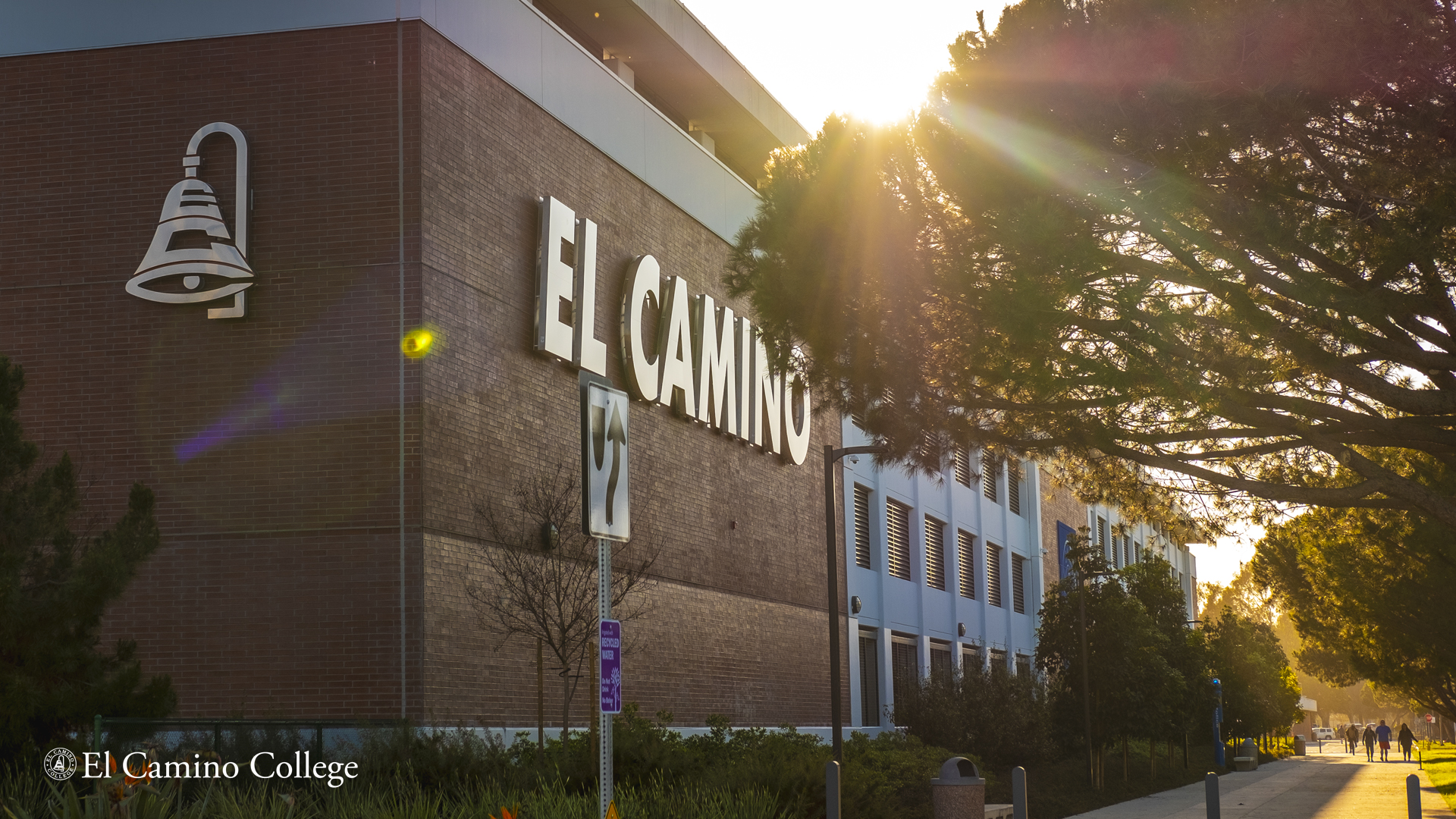 New Business
VP Academic Technology
Stephanie Burnham
VP Educational Policies
Darcie McClelland
VP Equity, Diversity, and Inclusion
Erica Brenes
VP Faculty Development 
Anna Brochet
VP Finance and Special Projects
Josh Troesh
VP Logistics and Communications
Maria Garcia
Call for Nominations, Academic Senate Executive Board
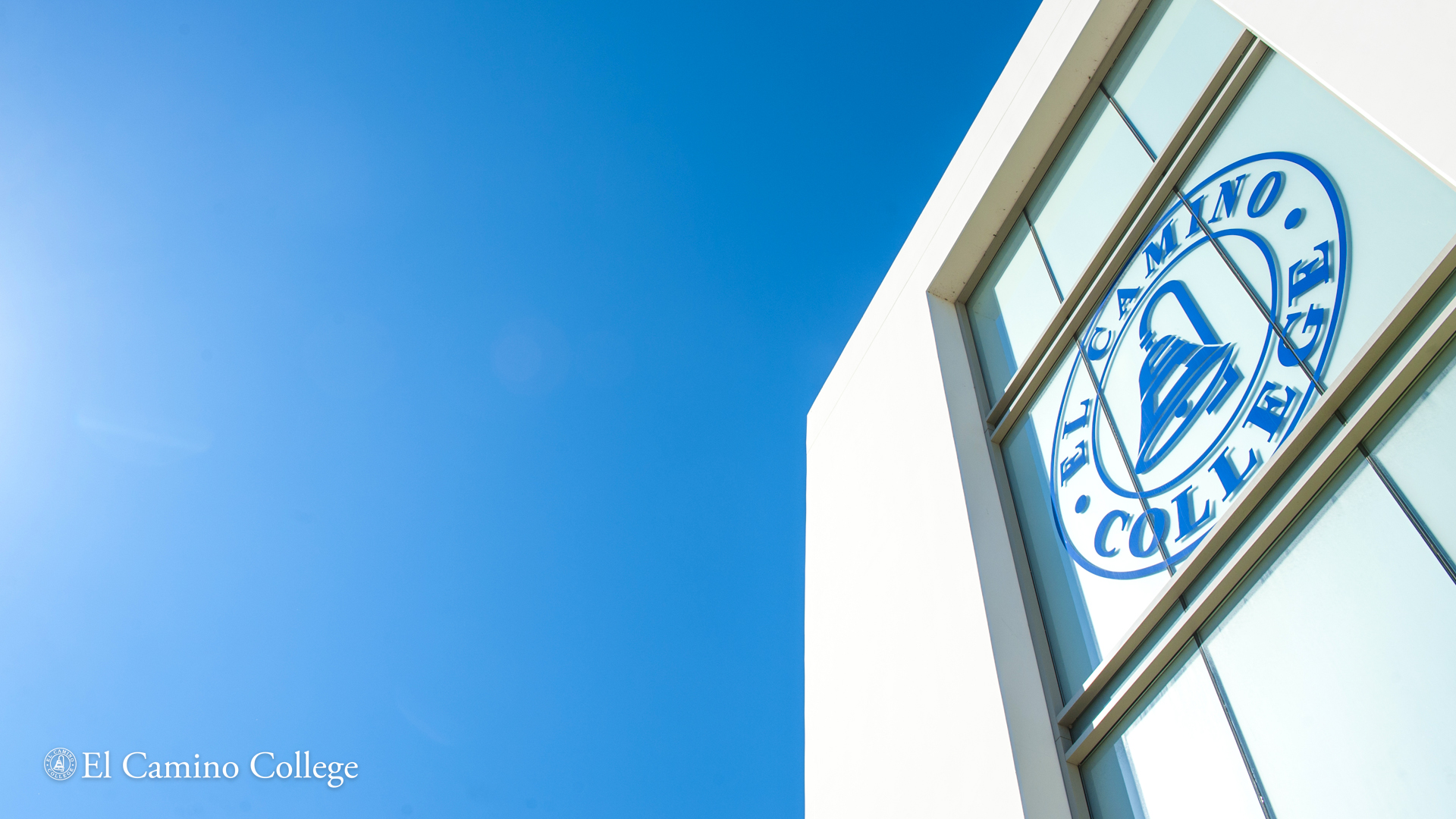 Information Items
Packet pages 83-128
CIP Update
Please complete Faculty Professional Development Needs Assessment by Friday, May 5th 
Informed and Inspired, Classroom Climate Change: Leveling-up the Student Experience Post Pandemic
Panel: Thursday, April 27, 1:15-2:15pm 
Discussion: Friday, April 28, 1:15-2:15pm 
College Book Club, Fridays 11am-12pm:
April 28
May 19
Faculty Development Announcements
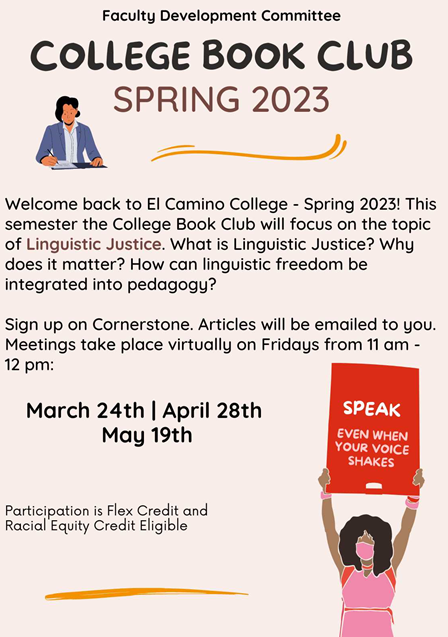 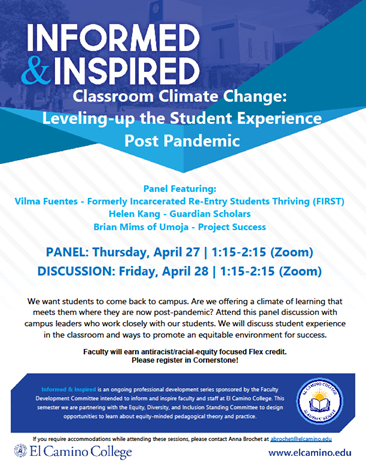 Please send feedback to Darcie (dmcclelland@elcamino.edu) by end of the day on Friday, April 21.  Voting will take place on Saturday, April 22.
ASCCC Resolutions
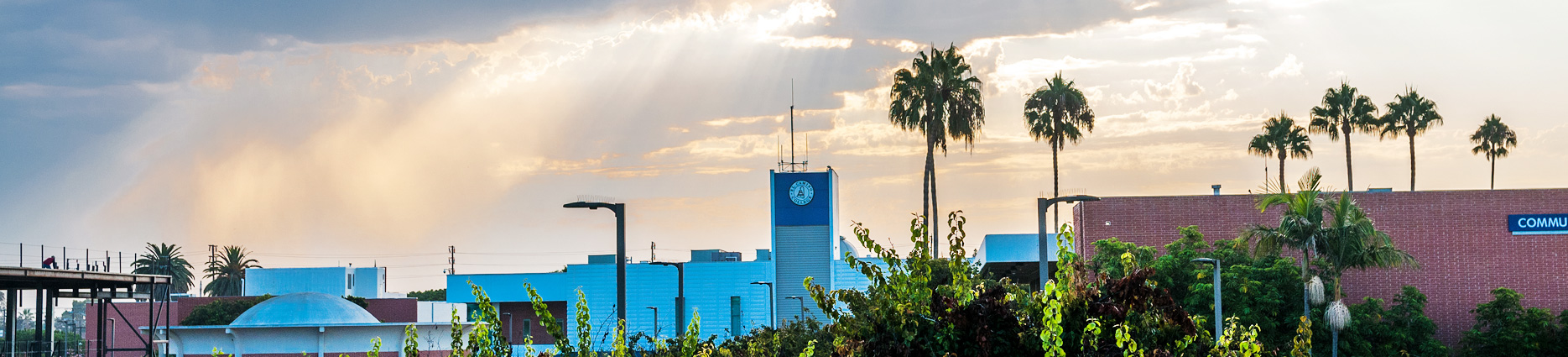 Officer Announcements
CurriculumAnnouncements
Please see the packet for the full report.
Educational PoliciesAnnouncements
Please see the packet for the full report.
EDIAnnouncements
Please see the packet for the full report.
FinanceAnnouncements
Please see the packet for the full report.
Reminder: any feedback for the "Resolution for Faculty in high-tech fields involvement in technology selection" (see packet from 4/4) please email to  sburnham@elcamino.edu  by 4/20
Academic TechnologyAnnouncements
Please see the packet for the full report.
Instructional EffectivenessAnnouncements
Please see the packet for the full report.
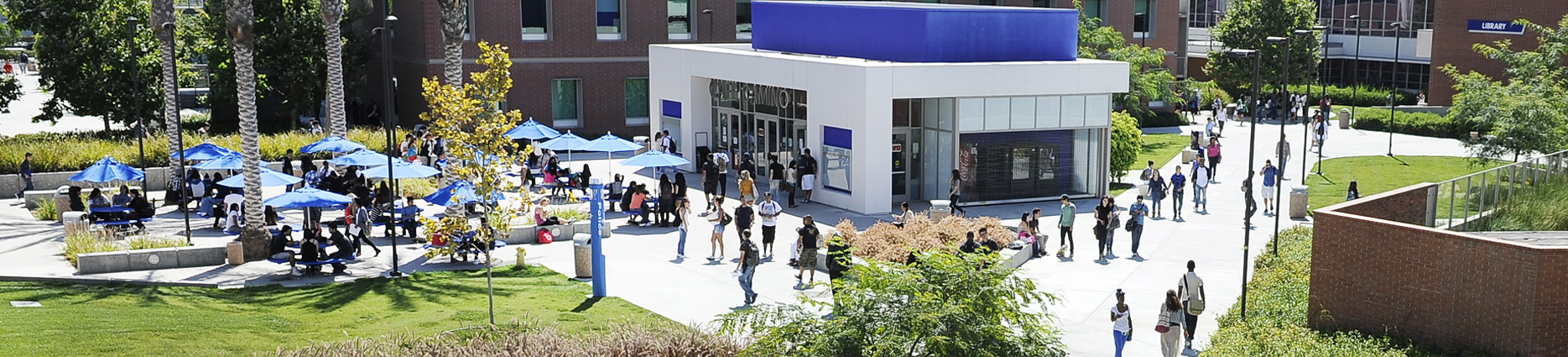 Special Committees
Academic Affairs
Student Services
Public Comments